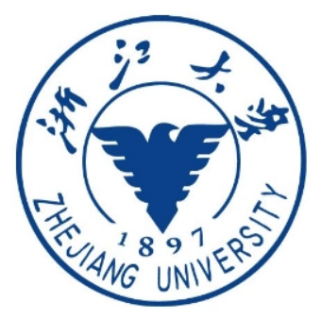 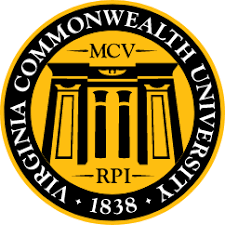 Single-Input Functionality against a Dishonest Majority:
Practical and Round-Optimal
Zhelei Zhou, Zhejiang University
Bingsheng Zhang, Zhejiang University
Hong-Sheng Zhou, Virginia Commonwealth University
Kui Ren, Zhejiang University
Multi-Party Computation (MPC)
Multi-Party Computation (MPC) [Yao82,GMW87,BGW88] allows a group of people who are distrustful of each other to jointly compute a given function.
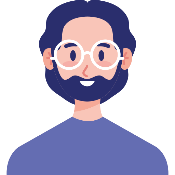 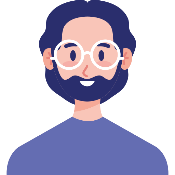 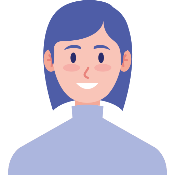 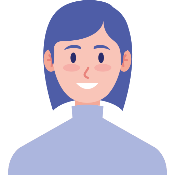 ......
Basic Properties
[Yao82] Andrew C Yao. Protocols for secure computations. FOCS 1982.
[GMW87] Oded Goldreich, Silvio Micali, and Avi Wigderson. How to play any mental game. STOC 1987.
[BGW88] Michael Ben-Or, Shafi Goldwasser, and Avi Wigderson. Completeness theorems for non-cryptographic fault-tolerant distributed computation. STOC 1988.
[Speaker Notes: Multi-Party Computation, short for MPC, is a very important cryptographic primitive. It allows a group of people who are distrustful of each other to jointly compute a given function. In an MPC protocol, each party has a private input. There are two basic security requirements of MPC: first, each party will get the correct result as the output; second, each party’s private input should not be leaked to other parties.]
Single Input Functionality (SIF)
Single Input Functionality (SIF) [GIKR02] is a special case of MPC, where only one party has private input.
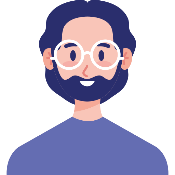 Multi-Verifier Zero-Knowledge (MVZK)
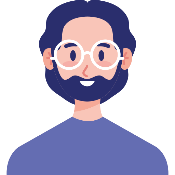 To be explained later
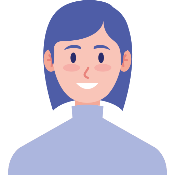 ......
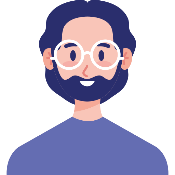 Verifiable Relation Sharing (VRS)
Basic Properties
[GIKR02] Rosario Gennaro, Yuval Ishai, Eyal Kushilevitz, and Tal Rabin. On 2-round secure multiparty computation. CRYPTO 2002.
[Speaker Notes: Single-Input Functionality, short for SIF, is a special case of MPC, where only one distinguished party, who called dealer, has the private input. And the rest parties, who called verifiers, do not have the private input. In a secure SIF protocol, each verifier should receive the correct result as the output and they should not learn anything beyond the result. Indeed, SIF is less popular than MPC, but it still is an important primitive and has various applications, such as Multiple-Verifier Zero-Knowledge proofs and Verifiable Relation Sharing. These two primitives will be explained later.]
Outline
Part I: Background
Applications of SIF 
Motivation
Part II: Construction
The first 1-round practical SIF in the preprocessing model against a dishonest majority
Experiment Results
Part III: Discussion and Future Directions
The necessity of broadcast channels 
Future Directions
[Speaker Notes: In this talk, my presentation will be divided into three parts: background, construction and discussion. In the first part, I will give more details about the applications of SIF and I will explain the motivation of this work. In the second part, I will show you how we construct the first practical 2-round SIF protocol in the preprocessing model against a dishonest majority. And I will provide the experiment results that illustrate the practical efficiency of our construction.
Finally, I will bring up some discussions.]
Part I
Part I:
Background
SIF Implies MVZK and VRS
As pointed out by [AKP22], SIF implies two primitives: MVZK and VRS
MVZK
VRS
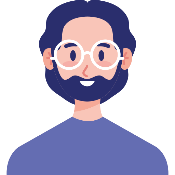 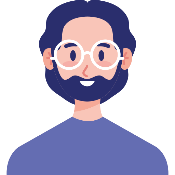 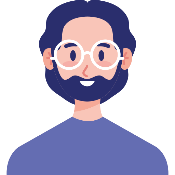 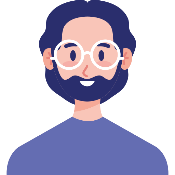 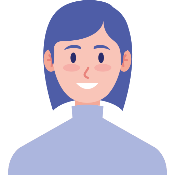 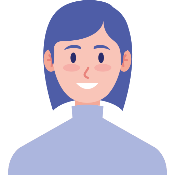 ......
......
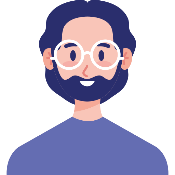 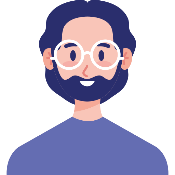 MVZK allows a prover to prove the statement to multiple verifiers at once.
[AKP22] Benny Applebaum, Eliran Kachlon, and Arpita Patra. Verifiable relation sharing and multi-verifier zero- knowledge in two rounds: Trading NIZKs with honest majority. CRYPTO 2022.
[Speaker Notes: As I mentioned previously, SIF implies two primitives: MVZK and VRS. In a MVZK protocol, there is a prover and n verifiers. And the prover can prove the statement to multiple verifiers at once. In a VRS protocol, there is a dealer and n verifiers. And the dealer is allowed to perform two tasks at the same time: (1) to share a secret to the verifiers; (2) and meanwhile, convince the verifiers that their shares satisfy an NP relation.]
Applications
SIF/VRS/MVZK can be used in the following:
Private aggregation system
Verifiable Secret Sharing
Distributed Key Generation
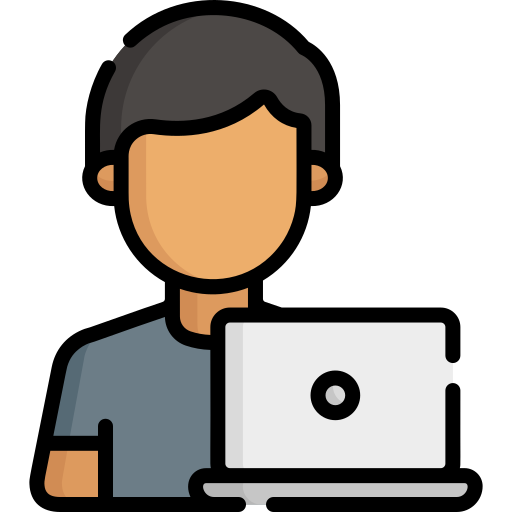 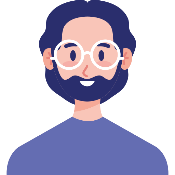 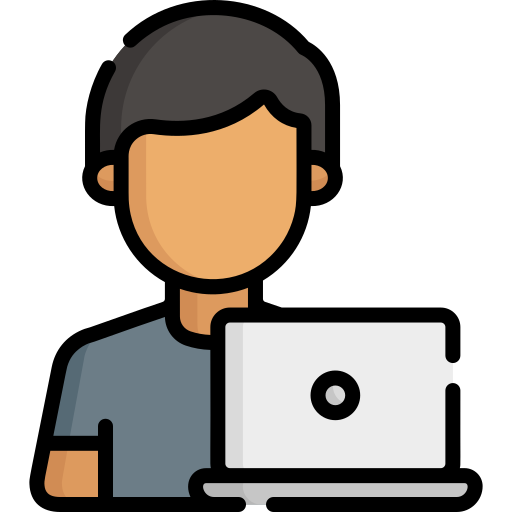 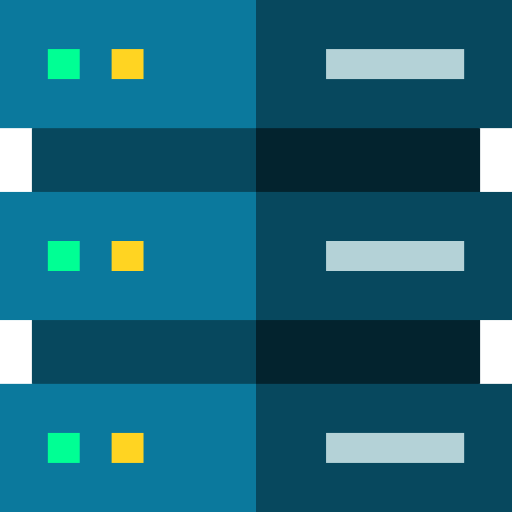 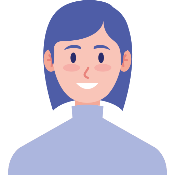 ......
......
......
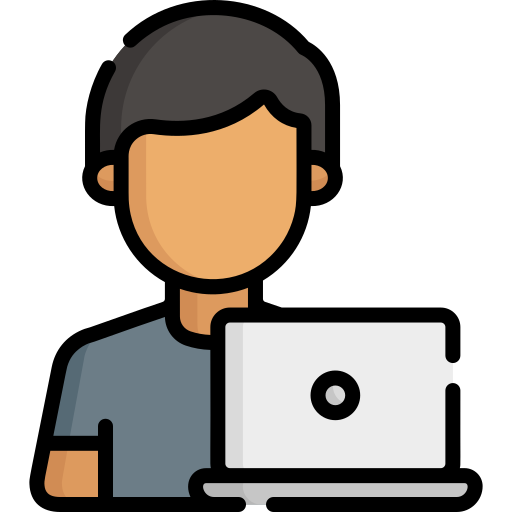 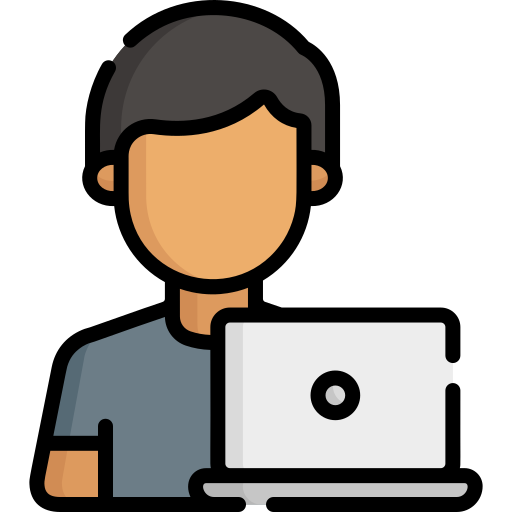 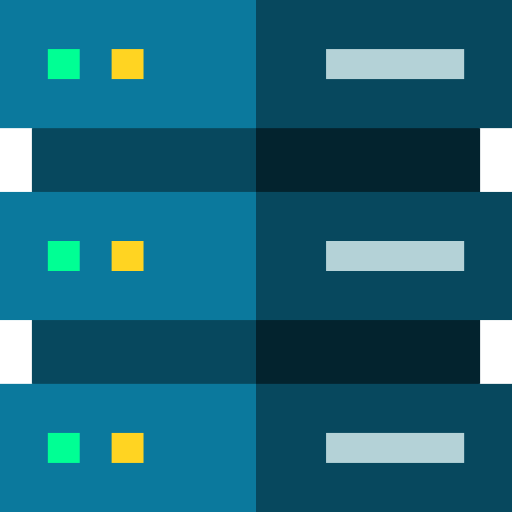 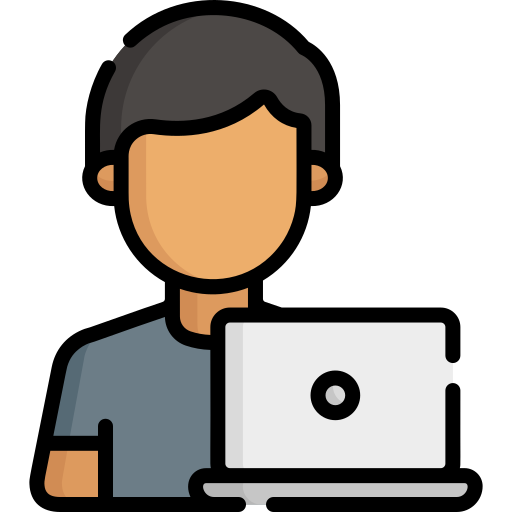 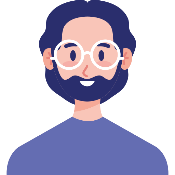 ......
Servers
Clients
A set of parties can jointly generate a public key, while each party only obtains the share of the secret key.
A set of servers collect and aggregate the clients’ data. Each client proves to servers that his data is valid.
Honest verifiers can disqualify the malicious dealer. VSS is widely used in generic MPC.
[Speaker Notes: SIF, VRS and MVZK can also be used in some real-life applications, such as private aggregation system, verifiable secret sharing and distributed key generation.]
Research Question
Round-optimal
Practical
Is it possible to construct a practical SIF protocol with 1-round online communication?
[LMs05] Matt Lepinski, Silvio Micali, and abhi shelat. Fair-zero knowledge. TCC 2005.
[YW22] ﻿Kang Yang and Xiao Wang. Non-interactive zero-knowledge proofs to multiple verifiers. ASIACRYPT 2022.
[BJOSS22] ﻿Carsten Baum, Robin Jadoul, Emmanuela Orsini, Peter Scholl, and Nigel P. Smart. Feta: Efficient threshold designated-verifier zero-knowledge proofs. CCS 2022. 
[EPSW24] Daniel Escudero, Antigoni Polychroniadou, Yifan Song, and Chenkai Weng. Dishonest majority multi-verifier zero-knowledge proofs for any constant fraction of corrupted verifiers. CCS 2024,
[ZZZR24] Zhelei Zhou, Bingsheng Zhang, Hong-Sheng Zhou, and Kui Ren. Practical constructions for single input functionality against a dishonest majority. IEEE EURO S&P, 2024.
[Speaker Notes: Given SIF is important and has so many applications, a lot of research on SIF has been done. I list some of them above. As you can see, these work can be divided into two categories: the first category of work can achieve 1-round online communication, which are round-optimal, but these works are only feasibility; the second category of work can achieve practical efficiency, but they require more than 1-round online communication. Therefore, it is natural for us to ask: “Is it possible to construct a practical SIF protocol with 1-round online communication?”]
Our Main Contribution
We propose a SIF protocol that is practical, round-optimal and can support optimal corruption threshold.
[Speaker Notes: In this work, we provide a positive answer to this question by constructing the first SIF protocol that is practical, round-optimal and can support optimal corruption threshold.]
Part II
Part II:
Construction
Intuition
Previous works follow the similar online communication pattern:
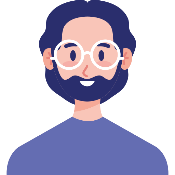 Consistency check
Our key observation: 
The consistency checks among the verifiers could be pushed into the preprocessing phase.
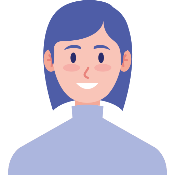 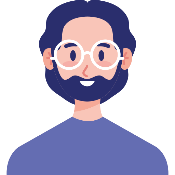 [Speaker Notes: Now let’s move on to the second part, and I will first provide you the insights of our protocol construction. We observe that previous works follow the same communication pattern: the dealer first delivers the results and the proofs to the verifiers, then the verifiers communicate with each other to perform a consistency check. Therefore, the previous work all require more than 1-round online communication.
Our key observation is that: these checks could be pushed to the preprocessing phase. Therefore, it is possible to reduce the online communication rounds.]
Construction Overview
In the preprocessing phase: 
Extending Vector Oblivious Linear Evaluations (VOLE) [BDOZ11] into the multi-verifier setting.
Consistency check
VOLE
Multi-Verifier VOLE
Multi-verifier setting
2PC setting
In the online phase:
Extending the non-interactive multiplication protocols [DIO21][YSWW21] based on VOLE into the those based on Multiple Verifier-VOLE (MV-VOLE).
[BDOZ11] ﻿﻿Rikke Bendlin, Ivan Damgard, Claudio Orlandi, and Sarah Zakarias. Semi-homomorphic encryption and multiparty computation. EUROCRYPT 2011.
[DIO21] Samuel Dittmer, Yuval Ishai, and Rafail Ostrovsky. Line-point zero knowledge and its applications. ITC 2021.
[YSWW21] Kang Yang, Pratik Sarkar, Chenkai Weng, and Xiao Wang. QuickSilver: Efficient and affordable zero-knowledge proofs for circuits and polynomials over any field. ACM CCS 2021.
[Speaker Notes: Now I will provide you the construction overview of our protocols. In the preprocessing phase, we will extend the well-known VOLE from the 2 party setting into the multi-party setting. In the online phase, we will extend the non-interactive multiplication protocol based on VOLE into those based on MV-VOLE.]
Introduction to VOLE
VOLE (a.k.a, IT-MAC) is a widely-used two-party primitive.
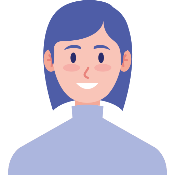 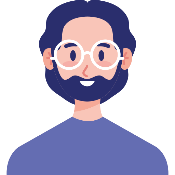 Basic Properties
[Speaker Notes: Let’s recap a primitive called VOLE, which is known as IT-MAC. We assume there are two parties, and VOLE allows Party One to hold the message and the corresponding MAC tag, while allows the Party Two to hold two MAC keys. One of the MAC key can be reused for multiple times, so we call it global MAC key; and the other one is called local MAC key.
If Party One wants to open the message, he should send the message along with the MAC tag, and Party Two will the perform the check, according to the equation above. It is easy to see that VOLE has three basic properties, namely, hiding, binding and linear homomorphism.]
Multi-Verifier VOLE
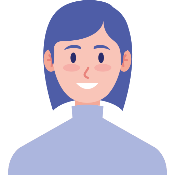 Comparison with [RS22]: Similar primitive, but different protocol construction.
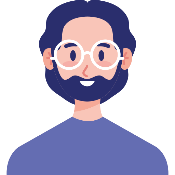 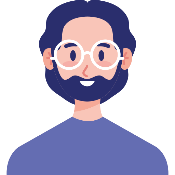 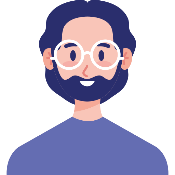 ......
Construction overview:
Step 1: Dealer run VOLE protocol with different verifier using the same input
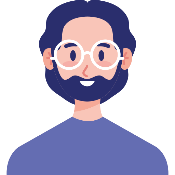 VOLE
Avoiding “commit-and-open” in [RS22]
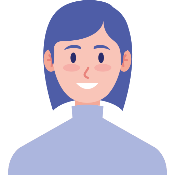 ...
Step 2: Dealer and verifiers perform the consistency checks to convince the verifiers that dealer has used the same input
Consistency 
checks
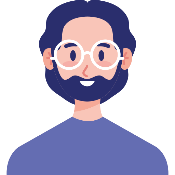 VOLE
[RS22] ﻿﻿Rahul Rachuri and Peter Scholl. Le mans: Dynamic and fluid MPC for dishonest majority. CRYPTO 2022
[Speaker Notes: In this work, we extend the VOLE from two-party setting into the multi-verifier setting. That is, each verifier will hold a different global MAC key, and the dealer’s message will be authenticated to all verifiers at once! We note that, the authors of [RS22] proposed a similar primitive, but the protocol constructions are different.
Informally speaking, our protocol can be divided into two steps. In the first step, the dealer will invoke VOLE protocol instances with different verifiers using the same input. In the second step, the parties will perform a consistency check to detect if the dealer had used the same input. Notice that, our consistency check avoids the use of “commit-and-open” procedure in [RS22].]
MV-VOLE Construction
VOLE
VOLE
...
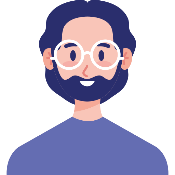 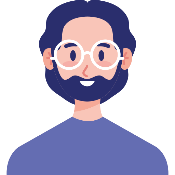 broadcast
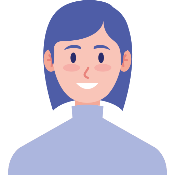 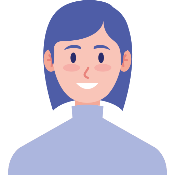 ...
Generalization of [WRK17]
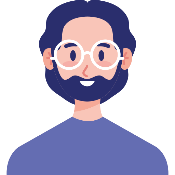 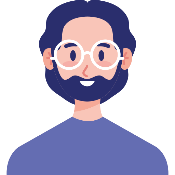 [WRK17] ﻿﻿Xiao Wang, Samuel Ranellucci, and Jonathan Katz. Global-scale secure multiparty computation. ACM CCS 2017.
[Speaker Notes: Now we talk about the detailed construction. Let \rho_1 and \rho_2 be the parameters. In the first step, the deal will pick a random vector whose length is \rho_1, and concatenate it with the input vector, and the resulting vector is denoted as x’. The random vector serves as the mask to prevent the potential leakage in later consistency checks. Then the dealer will use x’ as the input to run VOLE protocols with different verifiers. In the second step, the parties will perform the consistency checks for \rho_2 times. In each consistency check, the parties will jointly generate a random vector s, then they will compute the inner product of s and VOLE correlations. Finally, the dealer will broadcast the same computed message, and send the corresponding MAC tags to the verifiers. So the verifiers can check if the dealer has used the same input.  
We note that, this protocol can be viewed as a generalization of [WRK17] protocol, where [WRK17] only focus on the Boolean circuits while ours can be applied to both Boolean circuits and arithmetic circuits.]
Multiplication based on MV-VOLE
This result should be 0 
if dealer is honest
All multiplication gates can be handled together!
Generalization of [DIO21][YSWW21]
[Speaker Notes: Now let us focus on the online phase. Since addition gates are easy to handle due to the linear homomorphism of MV-VOLE, we mainly consider the multiplication gates. 
Given a multiplication gate with authenticated inputs \alpha and \beta, and authenticated output \gamma, we observe that the parties’ holding messages satisfy the above equation. Notice that, B^j can be viewed as a polynomial with \Delta^j as the independent variable. Furthermore, the coefficient of the degree-2 item should be 0 if the dealer acts honestly. We also observe that the coefficients of the degree-0 and degree-1 items could be computed by the dealer locally, so the dealer will send these coefficients to the verifier. And the verifier will locally compute B^j and check if the above equation holds. And all the multiplication gates can be handled at once via random linear combination technique. As we mentioned earlier, this protocol is the generalization of [DIO21] and [YSWW21].]
Experiment Result
Compared to [ZZZR24]:
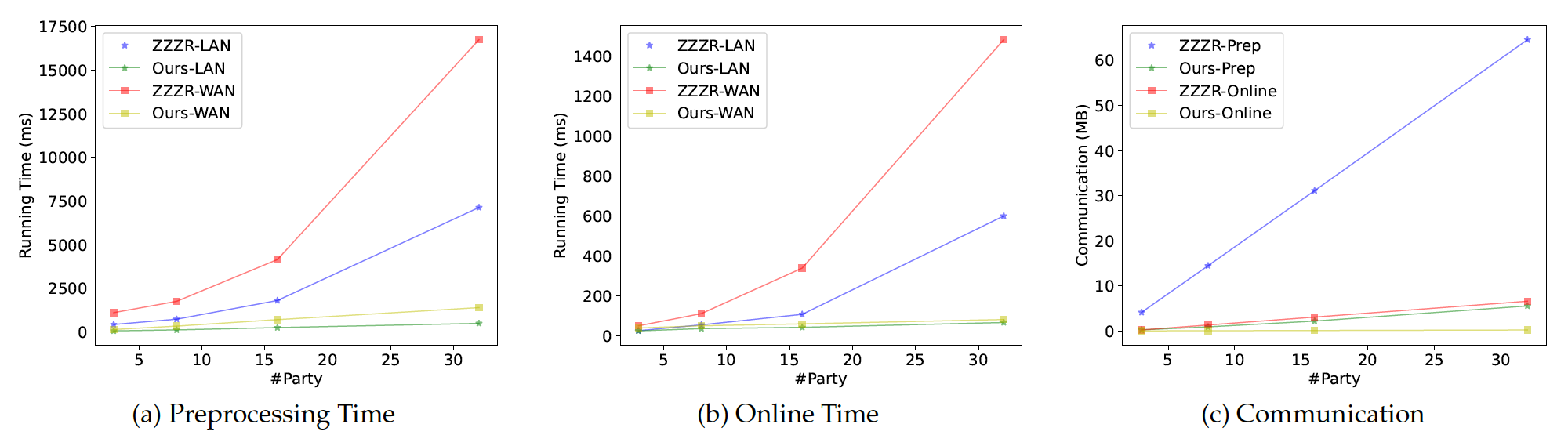 Our work outperforms [ZZZR24] mainly in preprocessing phase: 
Ours (Highly optimized VOLE generation)
[ZZZR24] (Heavy BDOZ-style preprocessing)
[Speaker Notes: Finally, we conduct experiments to illustrate the practical efficiency of our protocols. First, we compare with our previous work. As you can see, this work’s preprocessing protocol is much faster than our previous work. The reason is that: this work utilizes highly optimized VOLE protocols in the preprocessing phase, while our previous works used the heavy BODZ-style preprocessing.]
Experiment Result
[EPSW24] makes use of Packed Secret Sharing (PSS): 
Better communication complexity
Worse corruption threshold
[Speaker Notes: We also compare with [EPSW24] when the number of verifiers is fixed to be 8. Our running time is slightly worse than [EPSW24] since their communication complexity is much better. We note that, this is because they use the packed secret sharing as the main building block, so their communication complexity can be intendent of n, at the cost of reducing the corruption threshold.]
Part III
Part III:
Discussion and Future Work
[Speaker Notes: Finally, let’s move on to the third part: discussion and future work.]
Necessity of broadcast channels
Current 1-round protocols ([LMS05], [AKP22] and this work) all require broadcast channels.
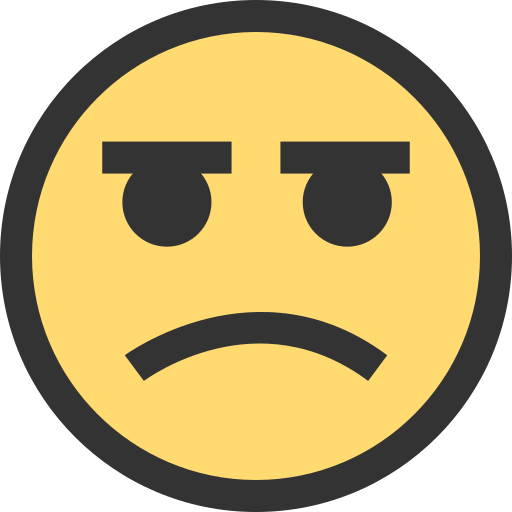 Intuition: SIF implies MVZK, and MVZK has a “consensus” property.
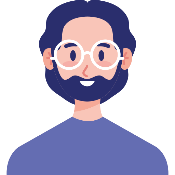 Output 1
Assuming the preprocessing model, is it possible to construct a 1-round SIF protocol without broadcast channels?
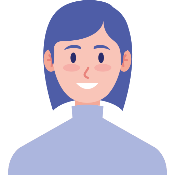 Break the “consensus” property of MVZK
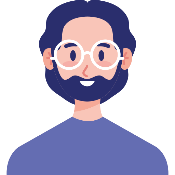 Output 0
[Speaker Notes: Some one may notice that current 1-round protocols, including ours, all require broadcast channels. Therefore, it is natural to ask if it is possible to construct a 1-round SIF protocol without broadcast channels. In this work, we show that the answer is negative. The intuition is: SIF implies MVZK, and MVZK has a "consensus" property, which cannot be achieved in 1-round communication if broadcast channels are not available. Assuming there are two different witness, the corrupted prover can first use w1 to generate \pi_1 and send it to the first verifier. Then, the corrupted prover can use w2 to generate \pi_2 and send it to the second verifier. As a result, the verifiers will output different results, which breaks the consensus property of MVZK.]
Future Directions
Exploring more real-life application scenarios of SIF/MVZK/VRS
Revealing connections between SIF and other useful cryptographic primitives
[Speaker Notes: Finally, we bring up several future directions, such as:  
1. Constructing a 1-round SIF that has merely 𝑂(𝐶) communication complexity  
2. Exploring more real-life application scenarios of SIF/MVZK/VRS 
3. Revealing connections between SIF and other useful cryptographic primitives]
Thank you!
Contact me: Zhelei Zhou, zl_zhou@zju.edu.cn
Eprint version paper: https://eprint.iacr.org/2024/305